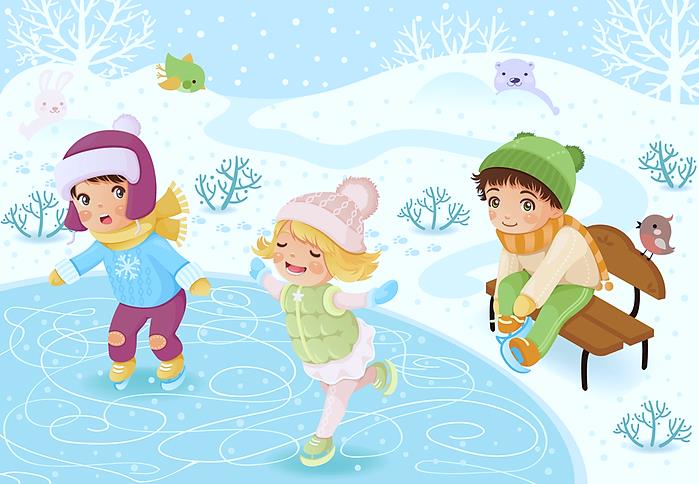 Зимние виды спорта
Образцова Татьяна Ивановна, 
преподаватель информатики
ГАПОУ МО ЕПЕЭТ
г. Егорьевск
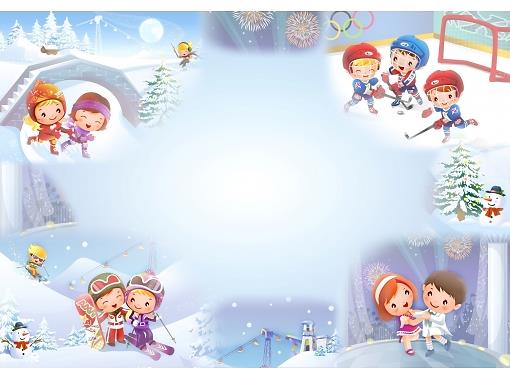 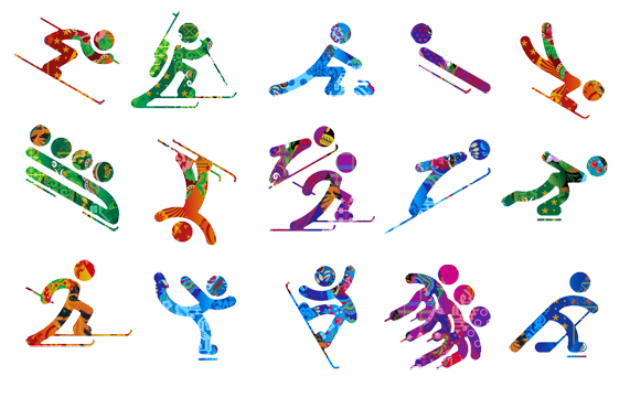 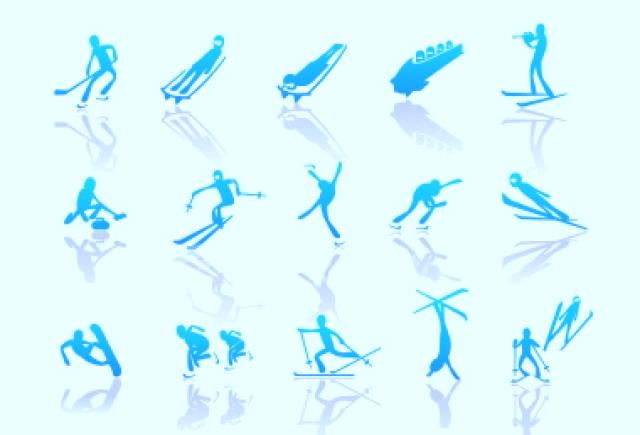 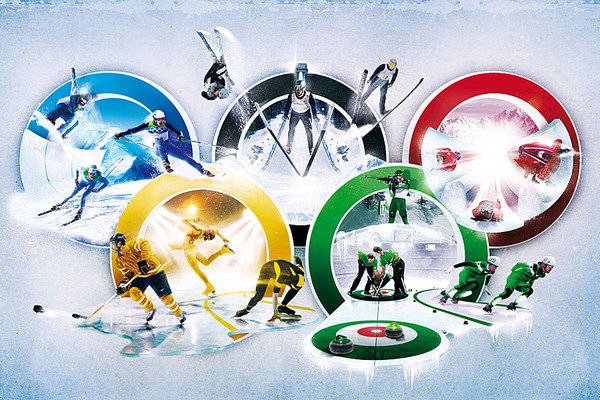 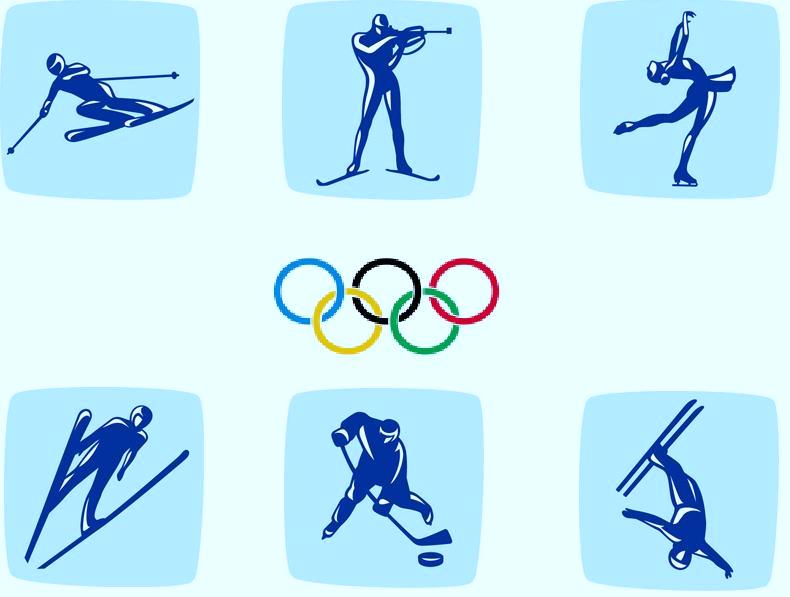 Источник иллюстраций:http://f6.s.qip.ru/N7LfbO7l.jpg